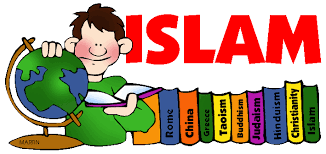 The Beginnings of Islam
Ch. 10, Section 2
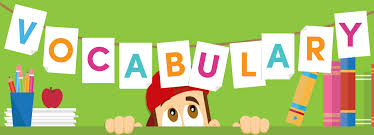 Muhammad – the prophet and founder of Islam
Nomads– people with no permanent home who move from place to place in search of food, water, and pasture
Caravan – a group of traders traveling together for safety
Mecca – an Arabian trading center and Muhammed’s birthplace
Muslim – a follower of Islam
Mosque – a Muslim house of worship
Quran– the holy book of Islam
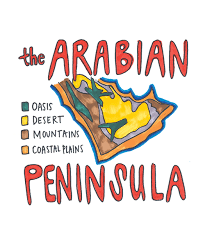 The Arabian Peninsula
In Muhammad’s time and today, much of the Arabian Peninsula was covered by desert. 
Although surrounded by water, the peninsula has no major rivers and receives little rainfall.
Trade with neighboring peoples supported the growth of towns along trade routes.
Groups of Bedouins made their homes among the shifting sand dunes of the desert.
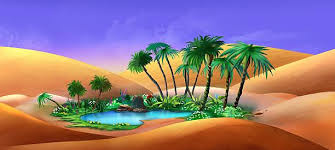 Nomadic Bedouins
The Bedouins were nomads, people with no permanent home but move from place to place in search of food, water, and pasture.
The food and water supply in the Arabian desert was scarce for Bedouins and their animals.
As the Bedouins traveled across the desert, they followed traditional routes from one oasis to another.  
Oasis – a green area within a desert, fed by underground water
Nomadic Bedouins, cont.
These important oases provided plenty of water for the nomads and their animals.
Because of their knowledge of the desert and its oases, the Bedouins worked as guides for traders.  They helped traders travel across the desert in caravans.
The desert caravans depended on camels to carry them and their goods; camels have the special ability to store water for long periods.
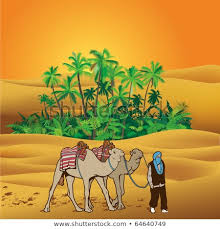 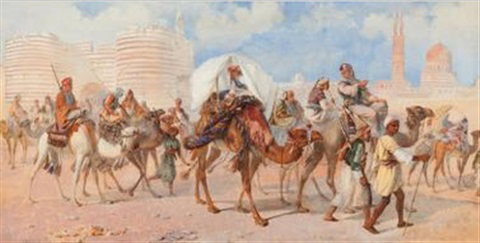 Mecca:  A Center of Trade
The oases of the Arabian Peninsula became busy trading centers with one of the most important being Mecca.  
From Mecca, caravans traveled northwest in markets in present day Syria, and from Syria across the Mediterranean Sea to Europe.
Other caravans traveled northeast from Mecca, which was a dangerous journey across the desert, to present day Iraq.  
They traded to the south with Yemen.
Trade included precious goods such as perfume and spices, incense, expensive cloth, elephant tusks, and gold.
The Prophet Muhammed
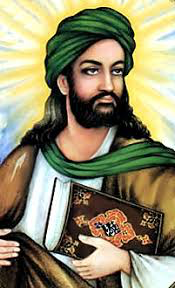 Muhammed was born and grew up in the busy trading center of Mecca.
His great-grandfather had been a wealthy merchant, but by the time Muhammad was born, his family was poor.
As a young man, Muhammad worked on caravans that traveled to parts of the Byzantine Empire.
Muhammad’s Mission
Muhammed was troubled by problems he saw in society.
He liked to walk in the mountains outside Mecca to be alone to pray and think.
At age 40, he first heard God speak to him through an angel in a cave.  
God told him that people would submit to, or agree to obey, the one true God.
In time, a person who accepted the teachings of Muhammed became known as Muslim. 
The religion of Muslims is called Islam.  
Few people in Mecca listened to Muhammed because they thought his teachings threatened their old gods.
Muhammad In Medina
In 622, Muhammed and his followers were invited to Yathrib, a city north of Mecca.
The people there regarded Muhammed as a prophet.
This movement of early Muslims is known as the hijra, or “the migration.”
After the hijra, the name of Yathrib was changed to Medina, and Medina quickly became an important Islamic center.
In 630, Muhammed returned to Mecca in triumph.
He died 2 years later, and the religion of Islam had spread all across the Arabian Peninsula.
Muslim Belief
A muezzin, a man who calls Muslims to worship, looks out over the city and begins his loud call.   
The muezzin’s voice echoes in all directions: “There is no god but God, and Muhammed is the messenger of God.”
Muslims are called to worship in this way five times a day; faithful Muslims stop whatever they are doing to pray five times a day.
Some Muslims gather in a house of worship called a mosque; others kneel outside.
The Arabic word for God is Allah.
Wherever Muslims are in the world, they kneel in the direction that faces toward Mecca and say, “There is no god but God, and Muhammed is the messenger of God.”
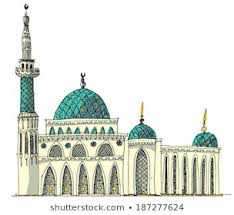 A muezzin calling 								MosqueMuslims to worship
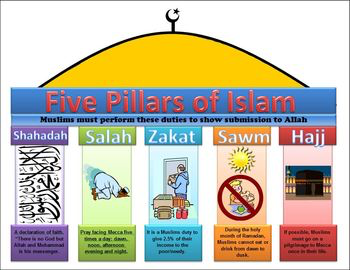 The Five Pillars of Islam
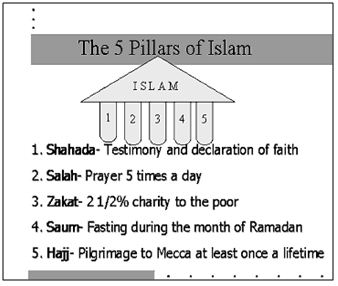 Basic Muslim beliefs are expressed in the Five Pillars of Islam.  
These practices are the foundation of Islam.
Muslims regard these pillars as sacred duties.
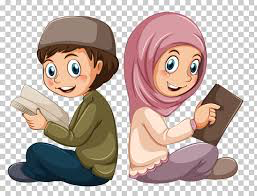 The Quran
The holly book of Islam is called the Quran.
It contains the messages God revealed to Muhammed, including the rules of Islam.
The Quran contains many kinds of writings, including stories, promises, warnings, and instructions just like the Jewish Torah and Christian Bible.
The reason for the similarity of the Quran to Jewish and Christian holy books is because Muslims also believe in one God.
Muslims also regard Adam, Noah, Abraham, and Moses as important people in their religious history and felt respect for both Jews and Christians.
The Role of Women
Before Islam, in most of Arab society, women were not regarded as equal to men, and female children were not valued.  
The Quran, however taught that men and women were spiritually equal.
It also gave women more rights under the law.
1. Inherit property         		3.  Get an education
2. Not forced to marry 	      4.  To get a divorce
    against their will
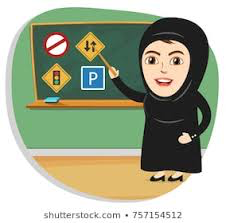 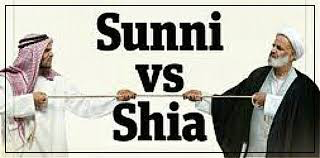 A Split Among Muslims
Just like with Christians, a schism, or split, also occurred among followers of Islam.
In 656, Uthman, the leader of the Muslim community, was assassinated.
His death split the Muslim world in two.
Muslims disagreed over who should be their rightful leader.
Over the next several decades two main groups gradually emerged on opposite sides of this disagreement.
A Split Among Muslims, cont.
The smaller group, call Shiites, believed that the ruler should be a man and direct descendant of Muhammed and that he should explain messages in the Quran.
The larger group, called Sunnis, that any true religious Muslim man of Muhammed’s tribe could lead the community and that a group of scholars could explain the Quran.
Today, about 85% of all Muslims are Sunnis.